Blood Pressure
By

Dr. Ola Mawlana
Objectives
Define sphygmomanometer and identify its parts.
Describe the palpatory and auscultatory methods for ABP measurement.
Differentiate between the palpatory and auscultatory methods in measuring ABP.
Perform ABP measurement for a fellow student using the sphygmomanometer.
Identify Korotkov sounds and describe their use ABP determination.
Enumerate the precautions considered before and during ABP measurement.
Recognize the effect of exercise on the ABP.
Blood pressure
The force exerted by the blood against any unit area of the vessel wall 
Bl. Pressure 50mmHg:
Means that the force exerted is sufficient to push a column of mercury against  gravity up to a level of  
50 mmHg high.
Equipment
A stethoscope
A sphygmomanometer
A bicycle and/or a treadmill
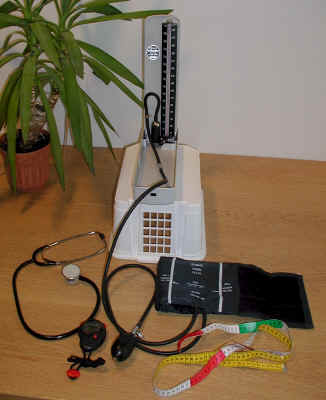 Measurement of arterial blood pressure
Precautions for measuring arterial blood pressure
The cuff size should be appropriate for the age and built of the subject. 
The cuff must be applied snuggly (not too tight and not too loose) about 2.5 cm above the cubital fossa.
The free margin of the cuff should not be on the course of brachial artery
The manometer should be at the same level as the heart to exclude the effect of gravity while measuring the blood pressure.
The mercury manometer should be in the vertical position. 
Adequate amount of mercury in the bulb of the instrument. 
The subject must be physically and mentally relaxed and in a comfortable environment.
PALPATORY METHOD
(This method only gives an estimate of the systolic blood pressure)
Ask the subject to sit comfortably on a chair with their arm resting on the bench.
Apply the cuff around the arm and over the brachial artery about 2.5cm above the antecubital crease. Make sure the arm is at heart level.
Inflate the cuff until the radial pulse disappears. By compressing the brachial artery, the pulse or pressure wave is prevented from being transmitted to the radial artery.
Deflate the cuff slowly (3-4 mmHg/second) and note the pressure at which the radial pulse returns. This will be the systolic blood pressure.
AUSCULTATORY METHOD
(This method measures both systolic and diastolic blood pressures)
Inflate the sphygmomanometer cuff until there is no radial pulsation.
Place the diaphragm of the stethoscope over the brachial artery just above and on the medial side of the elbow joint.
Deflate the cuff slowly. A series of sounds are usually heard
AHA guidelines for hypertension
The korotkov sounds
These sounds are produced by turbulent flow in the constricted brachial artery.
Phase 1:	The appearance of a clear tapping sound. This is the first sound that is heard and it represents the Systolic Pressure. 
Phase 2:	Blowing or swishing sounds.
Phase 3:	The sounds become sharper and crisper.
Phase 4:	An abrupt muffling of sounds.
Phase 5:	All sounds disappear. The point where the sound disappears is the diastolic blood pressure.
The pulse pressure
It is the difference between systolic and diastolic blood pressures.
Systolic pressure = 120 mmHg and Diastolic pressure = 80 mmHg; then 
Pulse Pressure = Systolic – Diastolic pressure i.e. 120 – 80 = 40 mmHg.
The mean arterial blood pressure
It is the average blood pressure within the arteries during a whole cardiac cycle

The force responsible for maintaining a continuous forward flow of the blood in the circulation during the whole cardiac cycle.

M.A.B.P.= diastolic blood pressure + 1/3 pulse pressure
The effects of exercise on the systolic & diastolic blood pressures
MILD TO MODERATE EXERCISE
SEVERE OR HEAVY EXERCISE
Systolic BP increases further and Diastolic BP decreases


More sympathetic stimulation will increase the Systolic BP further and the Diastolic BP drops because of a net decrease in the total peripheral resistance due to the more vasodilatation effect on the arterioles supplying the exercising skeletal muscles than the vasoconstriction effect on the arterioles supplying the other tissues.
Systolic BP increases, while Diastolic BP remains the same.

Because of sympathetic stimulation, the cardiac output increases, which in turn increases the systolic BP, but no effect on diastolic BP.
BP changes with exercise
.
Factors affecting blood pressure
Posture:
In erect posture: the systolic falls a little but soon returns to normal by the compensatory mechanisms.
Age: blood pressure increase with age.
At birth: 50/30 mm Hg
Adult:120/80 mm Hg
Old age:170/90 mm Hg
Sex:
Blood pressure is lower in females until menopause.
Body build:
Obesity increase blood pressure.
Diurnal variation:
Blood pressure is lower in the morning.
Digestion:
Systolic blood pressure rises by 6-8 mmHg after meals
 (1 hour).
Exercise:
Systolic blood pressure increase while diastolic blood pressure remains unchanged
Temperature:
Cold causes vasoconstriction so increase blood pressure due to increase peripheral resistance
Emotions:
Increase blood pressure
It drops during sleep and excessive hemorrhage.
Thank You